FİLM KÜNYESİ
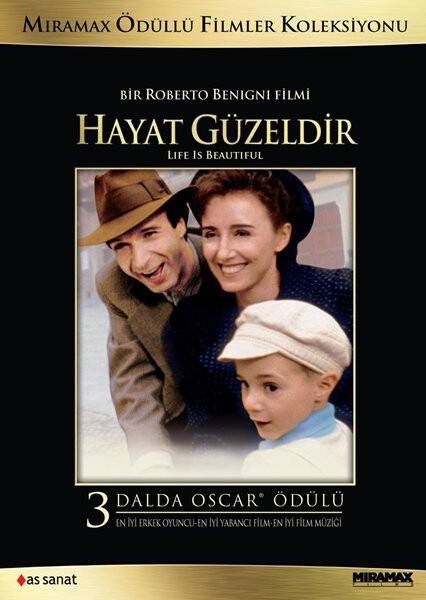 Orijinal İsmi: La vita é bella
Vizyon Tarihi: 26 Şubat 1999
Süre: 118 dk.
Tür: Dram, Komedi, Romantik
Senaryo: Roberto Benigni, 
               Vincenzo Cerami
Yönetmen: Roberto Benigni
Yapımı: 1997-İtalya 
Müzik : Nicola Piovani
Roberto Benigni
Nicoletta Braschi
Giorgio Canttarini
DORA
GUİDO
GİOSUé
OYUNCULAR
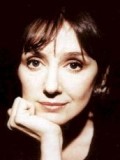 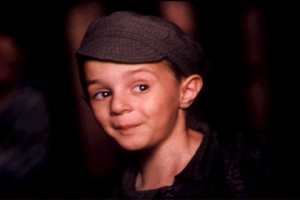 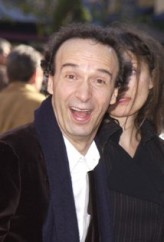 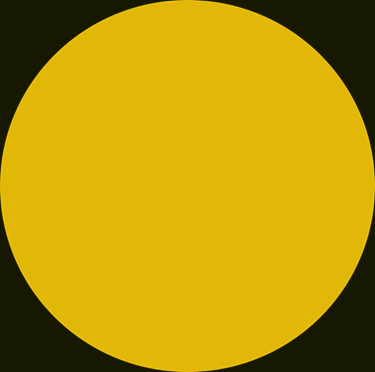 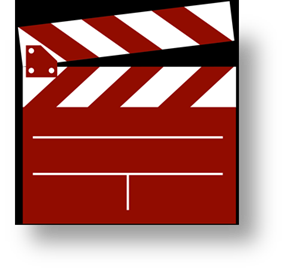 FİLM AKIŞ ANALİZİ
Baş kahramanımız Guido, amcasının yanına İtalya’ya gelmiştir. Amcasının bulunduğu İtalya’da kitap evi açmayı planlıyordur. Kitap evi açmak için gerekli izinleri alamayıp amcasının yanında otelde garsonluk yapmaya başlamıştır. 
Filmin ilk kısımlarında Guido’nun ilk görüşte aşık olduğu eşi Dora’yla tanışma kısımları yer almaktadır. Dora öğretmendir. Yahudi değildir ve zengin bir ailenin tek kızıdır. Dora’nın nişanlısı memur, zengin ve kibirli biridir. Dora nişanlısını sevmemektedir. Dora’nın etrafındaki insanlar ırkçı yapıya sahiptir buda Dora’nın karakteriyle ters düşmektedir.
Kahramanımız Guido neşeli ve pratik zekasıyla dikkat çeken Yahudi bir gençtir. Kısa sürede birbirine aşık olan Dora ve Guido evlenir. Giosué adında bir oğulları olur. Guido’da sahip olmak istediği kitapçıyı açmıştır. İtalya’da Yahudilere olan olumsuz tutum daha da şiddetlenmiştir.
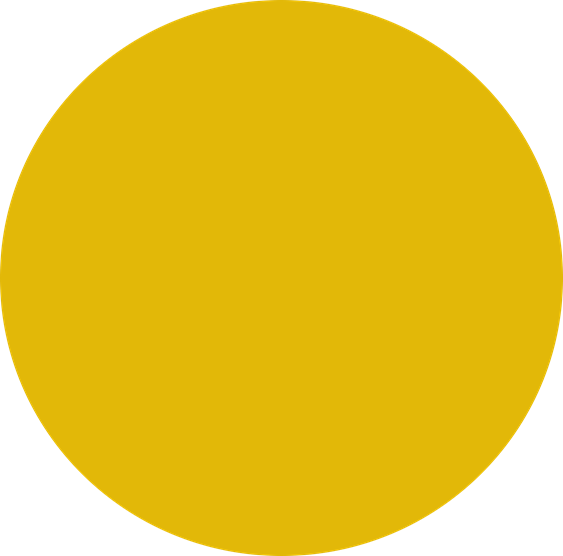 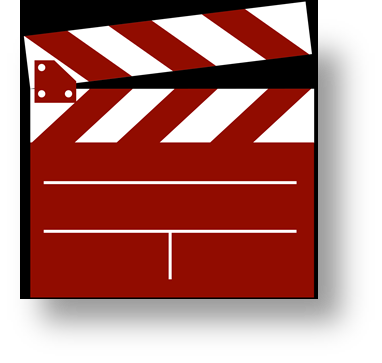 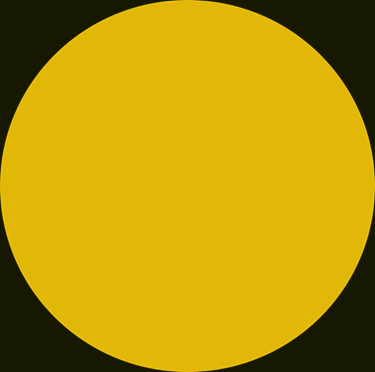 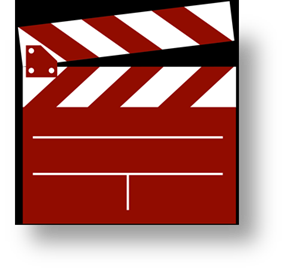 Giosuénun dördüncü doğum günü hazırlıklarının yapıldığı kutlanacağı zaman, Yahudileri toplamaya gelen askerler Guido'yu, Giosué ve Eliseo Amcayı alıp trene bindirirler. Dora’nın bundan haberi yoktur. Haberi aldığı an tren istasyonuna koşar ve onlarla birlikte gitmek istediğini belirtir. Yahudi olmadığı için trene binmeye izni yoktur ama diretince askerler onu da trene bindirirler. Devamında onları esir kampına çalıştırmak için götürürler. Filmin asıl önemli kısmı bundan sonra başlamaktadır.Toplama kampında çalıştırılmaya başlanan Guido Giosué yakalamaları için saklanmasını bunun bir oyun olduğunu oyunun sonunda Giosué oyuncak olarak isteği tankın gerçeğine ulaşacağını söyler diğer çocuklarından saklandığını bu şekilde oyunda bin puana ulaştığında gerçekleşeceğini söyleyerek öylesine ızdıraplı bir işte çalışırken bile çocuğuna olan sevgisini onların düştüğü durumu anlamaması için fazlaca çaba gösterir.
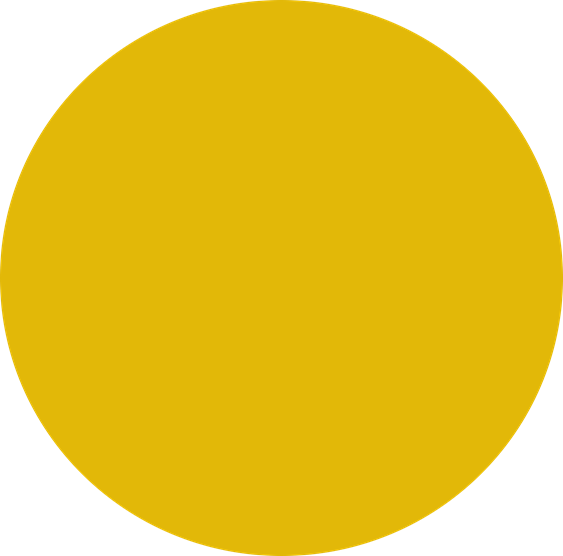 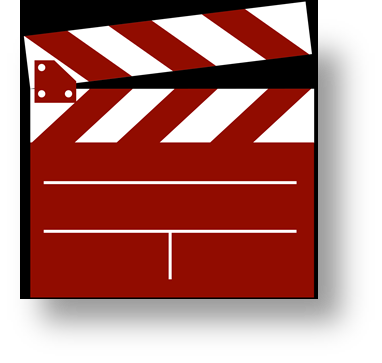 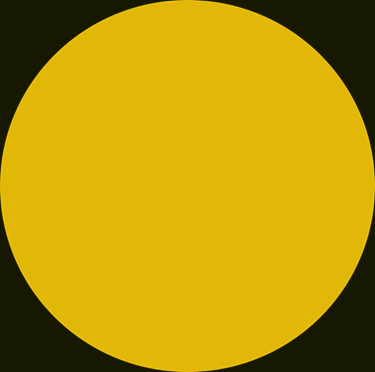 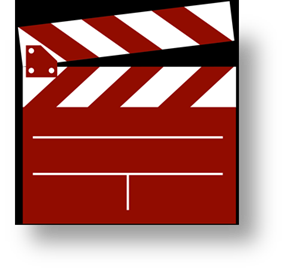 Giosuénun dördüncü doğum günü hazırlıklarının yapıldığı kutlanacağı zaman, Yahudileri toplamaya gelen askerler Guido'yu, Giosué ve Eliseo Amcayı alıp trene bindirirler. Dora’nın bundan haberi yoktur. Haberi aldığı an tren istasyonuna koşar ve onlarla birlikte gitmek istediğini belirtir. Yahudi olmadığı için trene binmeye izni yoktur ama diretince askerler onu da trene bindirirler. Devamında onları esir kampına çalıştırmak için götürürler. Filmin asıl önemli kısmı bundan sonra başlamaktadır.Toplama kampında çalıştırılmaya başlanan Guido Giosué yakalamaları için saklanmasını bunun bir oyun olduğunu oyunun sonunda Giosué oyuncak olarak isteği tankın gerçeğine ulaşacağını söyler diğer çocuklarından saklandığını bu şekilde oyunda bin puana ulaştığında gerçekleşeceğini söyleyerek öylesine ızdıraplı bir işte çalışırken bile çocuğuna olan sevgisini onların düştüğü durumu anlamaması için fazlaca çaba gösterir.
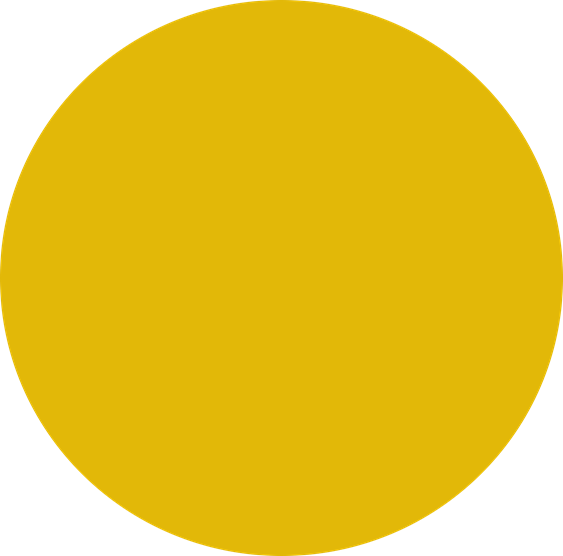 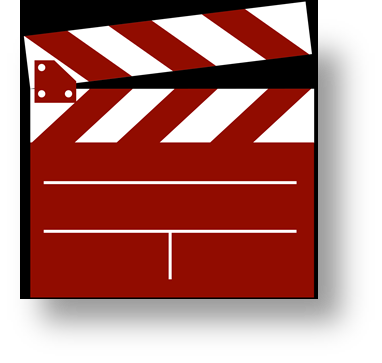 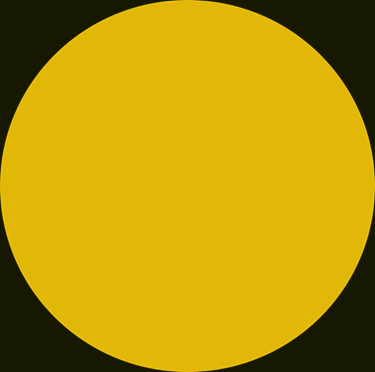 Guido toplama kampında kaldıkları bir çok kişiyle beraber zor şartlar altında kalırlar yorgunluktan ölecek raddeye kadar gelirler kaldıkları yere geldiklerinde herkes direk yataklarına uzanırken Guido oğlu Giosué’i bulup onla ilgilenip azıcık yemek olarak verilen ekmeği oğluna vererek onun aç kalmasını önlemeye çalışır ve yorgunluğu çok fazla olmasına rağmen oğluyla oyun oynar oyununda puan aldığını ve aldığı her puanları hesaplayarak aklında tutması gerektiğini söyler. Guido bir gün sağlık testinden geçerken amcasının çalıştığı otelde çalışırken orada bulmacalara çok ilgili olan Generalle karşılaşır ve General Guido’nun yemek servisleri sırasında garson olmasına yardım eder. Bunlar olurken Guido oğlunu da yemek servisi yaptığı yerdeki çocukların arasına katar ve hiç konuşmaması gerektiğini bunun oyunun kuralı olduğunu anlatarak yapmasını sağlar. Ancak çocuklar yemek yemeden önce alışkanlığı olan afiyet olsun tarzı cümleleri söylerken Giosué de söyler ve başkalarının  duymasına izin vermemek için Guido her çocuğa bunu söyletir ve bu olaydan Giosué’u kurtarmış olur.
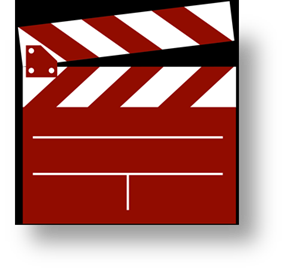 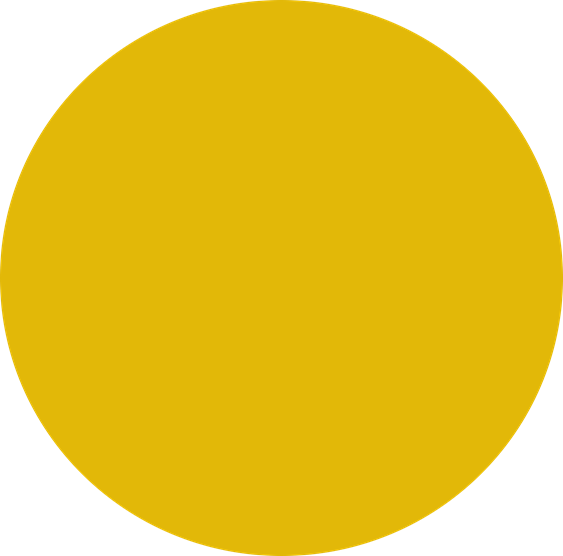 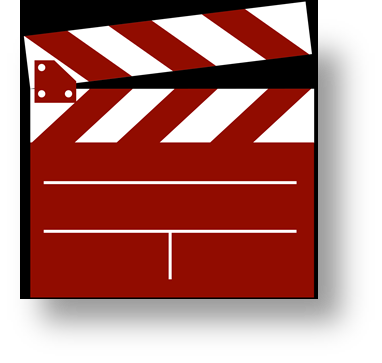 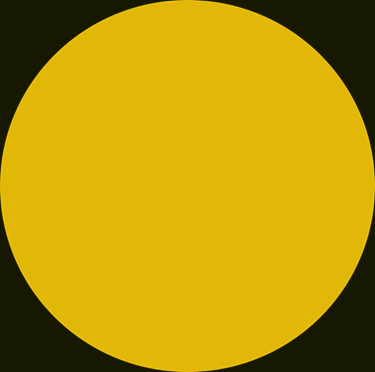 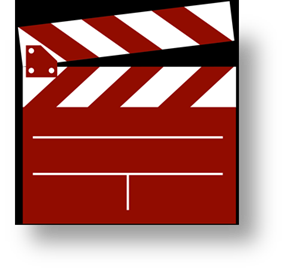 Kaçma planları yapan Guido eşine ulaşıp planlarını anlatmak için eşinin bulunduğu kadınların toplama kampına kadın kılığında girmeye çalışır ancak güvenlik önlemlerinden dolayı zar zor geçtiğinde Dora’yı bulamaz ve geri dönmek zorunda kalır. Giosué çocukların dışarı çıkar ve Guido dışarı çıktığını gördüğünde hemen yanına gerek onu saklanmanın da oyunda bir görev olduğunu ve orada saklambaç oynayan çocuklarında bunu yaptıklarını anlatmaya çalışır ve geri dönerler. Kaçma planlarına devam eden eşi Dora’ya ulaşmaya çalışırken Giosué’yu bir çocuğun saklambaç oynarken girdiği demir kutu tarzı yere saklar. Doraya ulaşmaya çalışırken savaş şiddetini artırdığı için Dora’ya yine ulaşamaz ancak eşine burada olduklarını bildirmek için bir gün duyuru yapılan hoparlörden şarkı söyleyerek eşine jest yapar. Daha sonra oradan kaçarken yakaların ve duvarların arkasına götürülüp ateş edilerek Guido öldürülür. Savaştan dolayı toplama kampında herkes gidip kaldıkları yer bom boş kaldığında Giosué saklandığı yerden çıkar ve Tankla gelen askerler Giosué Tanka bindirerek yolarına devam ederler. Toplama kampındakiler sokaklardadır ve Giosué annesini gördüğünde Tanktan inmek istediğinde asker indirir ve annesiyle sarılıkken film biter.
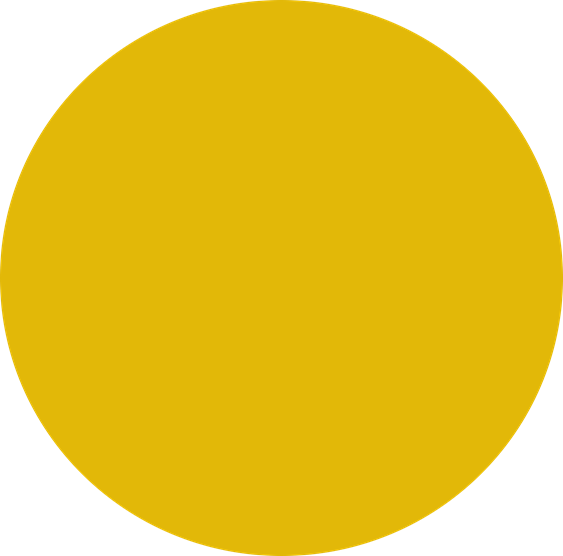 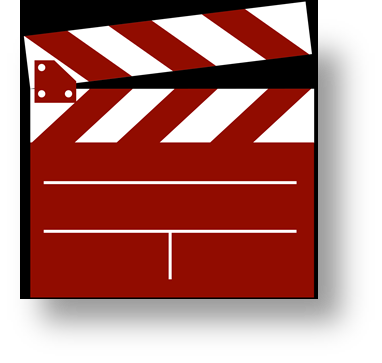 Madde 1
Bütün insanlar özgür, onur ve haklar bakımından eşit doğarlar. Akıl ve vicdanla donatılmışlardır, birbirlerine kardeşlik anlayışıyla davranmalıdırlar.
Guido ve amcasının Yahudi olduğu için Faşist saldırılara maruz kalmaları.
Kitapevinin duvarlarına yazılı Yahudi oldukları için insan onurunu hiçe sayan saldırgan hakaretler.
İstekleri dışında toplama kamplarına götürülüp özgürlüklerinin elinden alınması.
Toplama kampında bulunan herkesin zorla ve orda olmak istemedikleri halde sırf Yahudi oldukları için  çalışmak ve orada kalmaları.

Madde 2
Herkes ırk, renk, cinsiyet, dil, din, siyasal ya da başka türden kanaat, ulusal ya da toplumsal köken, mülkiyet, doğuş veya başka türden statü gibi herhangi bir ayrım gözetilmeksizin, bu Bildirgede belirtilen bütün hak ve özgürlüklere sahiptir.
Filmin temelinde Yahudi oluşlarından sebep baskıya, ölüme maruz kalmaları.
Yahudi olan herkesin toplama kampına götürülmesi.
İNSAN
 
HAKLARI 

EVRENSEL

BİLDİRGESİ
Madde 3Herkesin yaşama hakkı ile kişi özgürlüğü ve güvenliğine hakkı vardır.
 Guido’nun amcasının ve onun gibi yaşlı Yahudilerin, çocukların yakılarak öldürülmesi.
 İnsanlardan sabunlar yapılması.
Toplama kampında bulunan herkesin zorla ve orda olmak istemedikleri halde sırf Yahudi oldukları için  çalışmak ve orada kalmaları.

Madde 4
Hiç kimse, kölelik ya da kulluk altında tutulamaz; her türden kölelik ve köle ticareti yasaktır.
  Toplama kamplarında köle gibi istek dışı çalıştırılmaları.

Madde 5
Hiç kimseye işkence yapılamaz, zalimce, insanlık dışı veya onur kırıcı davranışlarda  bulunulamaz ve ceza verilemez. 
 Toplama kampında ağır şartlar altında zorla çalıştırılan insanlar.
 Zorla Yahudilerin toplanıp kamplara götürmeleri.
 Yahudilerin çalıştırılırken dövülmeleri.
İNSAN
 
HAKLARI 

EVRENSEL

BİLDİRGESİ
Madde 6
Herkesin, her nerede olursa olsun, hukuksal kişiliğinin tanınması hakkı vardır. 
 Sadece Yahudi oldukların için kim oldukları hiçe sayılan kişiler.

Madde 9
 Hiç kimse keyfi olarak yakalanamaz, tutuklanamaz ve sürgün edilemez. 
 Yahudi oldukları için toplanıp kamplara götürülen kişiler.

Madde 12 
Kimsenin özel yaşamına, ailesine konutuna ya da haberleşmesine keyfi olarak karışılamaz, şeref ve adına saldırılamaz.
Herkesin bu gibi karışma ve saldırılara karşı yasa tarafından korunmaya hakkı vardır. 
 Guido’nun eşi Dora’ya istediğinde ve uğraşmasını rağmen ulaşamaması.
 Toplama kamplarındaki herkesin yaşamlarının kısıtlanması ve evlerinden koparıp alınması.
İNSAN
 
HAKLARI 

EVRENSEL

BİLDİRGESİ
Madde 13 
Herkesin bir devletin toprakları üzerinde serbestçe dolaşma ve oturma hakkı vardır. 
Herkes , kendi ülkesi de dahil olmak üzere, herhangi bir ülkeden ayrılmak ve ülkesine yeniden dönmek hakkına sahiptir. 
 Toplama kamplarına getirilen kişilerin yaşadıkları yerlerden alınıp bundan mahrum edilmeleri. 

Madde 18 
Herkesin düşünce, vicdan ve din özgürlüğüne hakkı vardır. Bu hak, din veya topluca, açık olarak ya da özel biçimde öğrenim, uygulama, ibadet ve dinsel törenlerle açığa vurma özgürlüğünü içerir. 
 Yahudi olanların toplama kamplarına götürülmesi.

Madde 22Herkesin, toplumun bir üyesi olarak, toplumsal güvenliğe hakkı vardır; ulusal çabalarla, uluslararası işbirliği yoluyla ve her Devletin örgütlenme ve kaynaklarına göre herkes insan onuru ve kişiliğin özgür gelişmesi bakımından vazgeçilmez olan ekonomik, toplumsal ve kültürel haklarının gerçekleştirilmesi hakkına sahiptir.
İNSAN
 
HAKLARI 

EVRENSEL

BİLDİRGESİ
İNSAN
 
HAKLARI 

EVRENSEL

BİLDİRGESİ
Madde 231.    Herkesin çalışma, işini özgürce seçme, adil ve elverişli koşullarda çalışma ve işsizliğe karşı korunma hakkı vardır.2.    Herkesin, herhangi bir ayrım gözetilmeksizin, eşit iş için eşit ücrete hakkı vardır.3.    Çalışan herkesin, kendisi ve ailesi için insan onuruna yaraşır bir yaşam sağlayacak düzeyde, adil ve elverişli ücretlendirilmeye hakkı vardır; bu, gerekirse, başka toplumsal korunma yollarıyla desteklenmelidir.4.    Herkesin, çıkarını korumak için sendika kurma ya da sendikaya üye olma hakkı vardır.

Madde 24Herkesin, dinlenme ve boş zamana hakkı vardır; bu, iş saatlerinin makul ölçüde sınırlandırılması ve belirli aralıklarla ücretli tatil yapma hakkını da kapsar.
İNSAN
 
HAKLARI 

EVRENSEL

BİLDİRGESİ
Madde 251.    Herkesin, kendisinin ve ailesinin sağlığı ve iyi yaşaması için yeterli yaşama standartlarına hakkı vardır; bu hak, beslenme, giyim, konut, tıbbi bakım ile gerekli toplumsal hizmetleri ve işsizlik, hastalık, sakatlık, dulluk, yaşlılık ya da kendi denetiminin dışındaki koşullardan kaynaklanan başka geçimini sağlayamama durumlarında güvenlik hakkını da kapsar.2.    Anne ve çocukların özel bakım ve yardıma hakları vardır. Tüm çocuklar, evlilik içi ya da dışı doğmuş olmalarına bakılmaksızın, aynı toplumsal korumadan yararlanır.

Madde 271.    Herkes, topluluğun kültürel yaşamına özgürce katılma, sanattan yararlanma ve bilimsel gelişmeye katılarak onun yararlarını paylaşma hakkına sahiptir.2.    Herkesin kendi yaratısı olan bilim, yazın ve sanat ürünlerinden doğan manevi ve maddi çıkarlarının korunmasına hakkı vardır.
İNSAN
 
HAKLARI 

EVRENSEL

BİLDİRGESİ
Madde 28Herkesin bu Bildirgede ileri sürülen hak ve özgürlüklerin tam olarak gerçekleşebileceği bir toplumsal ve uluslararası düzene hakkı vardır.

Madde 291.    Herkesin, kişiliğinin özgürce ve tam gelişmesine olanak sağlayan tek ortam olan topluluğuna karşı ödevleri vardır.2.    Herkes, hak ve özgürlüklerini kullanırken, ancak başkalarının hak ve özgürlüklerinin gereğince tanınması ve bunlara saygı gösterilmesinin sağlanması ile demokratik bir toplumdaki ahlak, kamu düzeni ve genel refahın adil gereklerinin karşılanması amacıyla, yasayla belirlenmiş sınırlamalara bağlı olabilir.3.    Bu hak ve özgürlükler, hiçbir koşulda Birleşmiş Milletlerin amaç ve ilkelerine aykırı olarak kullanılamaz.